Environmental DNA works, now what?
Adam Sepulveda, Katherine O’Donnell, David Smith
U.S. Geological Survey
This information is preliminary and is subject to revision. It is being provided to meet the need for timely best science. The information is provided on the condition that neither the U.S. Geological Survey nor the U.S. Government shall be held liable for any damages resulting from the authorized or unauthorized use of the information.
Outline
Decision-making when you don’t have all the facts
Uncertainty in invasive species detections
Dreissenid mussel case study
Decision model
Next steps with GSARP
Decision-Making When You Don’t Have All the Facts
Superbowl: Seahawks vs Patriots
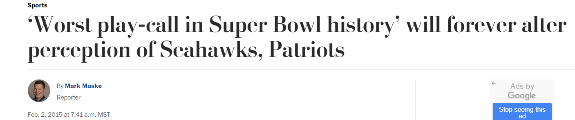 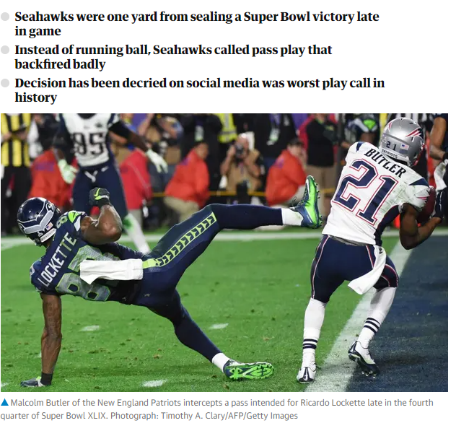 26 sec left
2nd down
1-yard line
Annie Duke
Thinking in Bets: Making Smarter Decisions When you Don’t Have All the Facts
Was it a bad decision?
Probability of interception = 2%

Same decision, different outcome…
 Seahawks win Super Bowl, best play ever!

Bad outcome ≠ Bad decision

Bad decision can result in good outcome (dumb luck)
Decision: Drinking & driving
Outcome: Making it home safely
What is a good decision?
Process to make educated guess
Desired outcome
Alternatives
Probabilities of outcome given alternatives

Process increases odds of good outcome when you don’t have all the facts
Poker, not chess!
Uncertainty in environmental (e)DNA & invasions
eDNA sampling
Highly sensitive
Only detects DNA

Outcome uncertainty
eDNA often indicates species presence
But not always
Space-time mismatch
Photo: USGS
Invasion process
Most introductions fail

Outcome uncertainty
Failed introductions
Boom-bust
Sorte 2016
Decision problem
Given uncertainty, what rapid response actions should managers take after early detections? 
Focus: eDNA sampling
Generalizable: all methods
Quagga/Zebra mussels & eDNA Jordanelle Reservoir, Utah
QZ mussels are costly problem
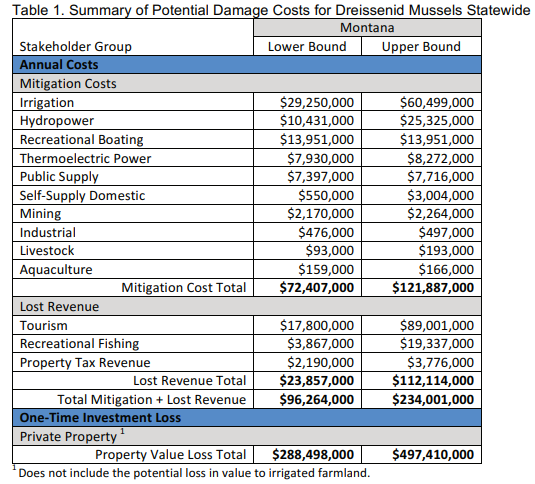 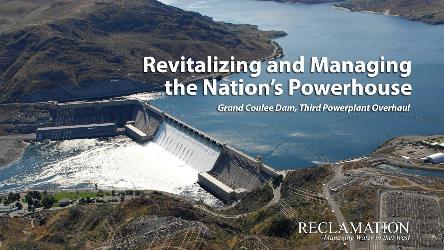 Nelson 2019
Jordanelle Reservoir (mussel-free)
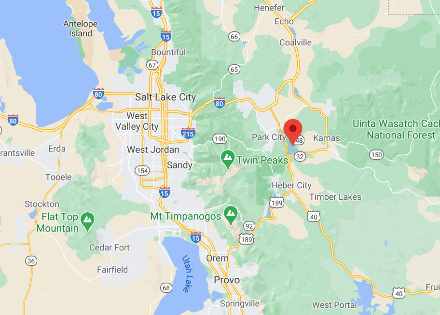 Dam
Hydropower
Water storage
Water delivery
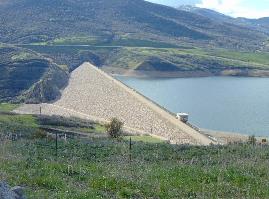 Utah DWR
Large reservoir
EDRR difficult & costly
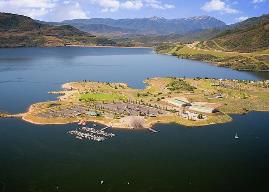 Google maps
Recreation & Municipal water
Salt Lake City
Utah DWR
Large potential costs to any action
State agency eDNA monitoring
Utah Dep. Wildlife Resources
Starting eDNA early detection program

Pro-active, not reactive
Identify actions given eDNA detections

Decision process template
Decision model
Structured decision making
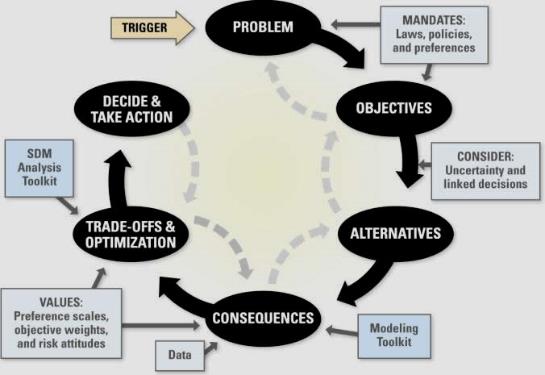 Decision-maker & stakeholder driven
Problem statement
What are appropriate actions to take following >1 eDNA detections of QZ mussels at Jordanelle?

Immediate (weeks)  
Long-term (months to 8 years)

Decision-makers & stakeholders
Utah Division of Wildlife Resources & State Parks 
Central Utah Water Conservation District
US Bureau of Reclamation
Objectives
Desired outcomes of decision
Minimize costs ($$)
Maximize level of support (constructed scale)
Minimize spatial extent (% area infested)
Minimize number of closures 
(ramp-days)
Minimize likelihood of regional spread
"Preliminary Information-Subject to Revision. Not for Citation or Distribution."
Alternatives
Contain: watercraft inspection stations
Contain + Control: molluscicide
Infestation?
Nothing
Rapid response
Contain
Infestation?
No
non-eDNA confirmation?
Contain + Control
Infestation?
No
Yes
Rapid response | ≥1 eDNA detects
Infestation?
Contain
Nothing
Infestation?
Rapid response
Contain
Infestation?
Contain + Control
Contain + Control
Infestation?
Infestation?
"Preliminary Information-Subject to Revision. Not for Citation or Distribution."
[Speaker Notes: Our model is a bit more complex, but the same principles apply. Each branch leads to an outcome, for which we can calculate a UTILITY. We can then work backwards (right to left) to calculate the EV for each decision branch (i.e., those stemming from a square node)]
Consequences
16 possible outcomes
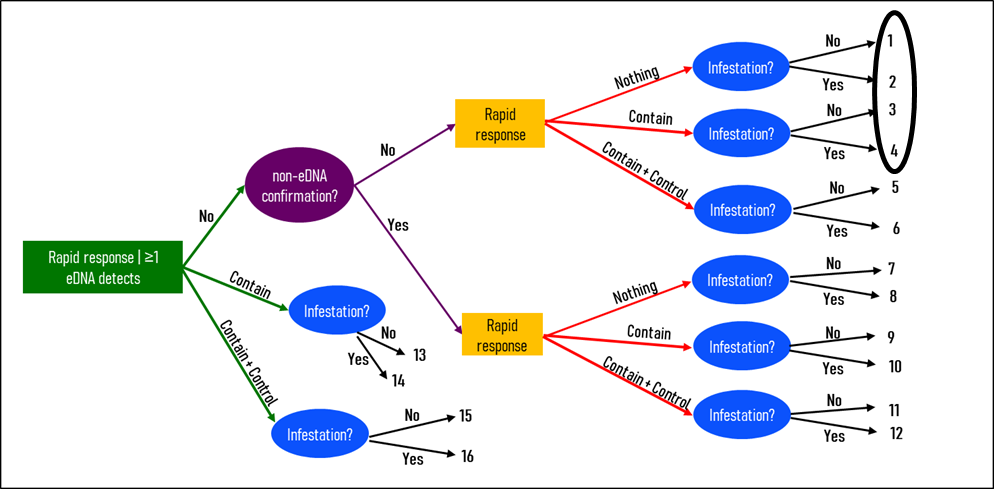 Likely outcome for objective attributes = score
empirical
modeled
literature
expert opinion
Outcomes → Objectives
Tradeoffs & Optimize
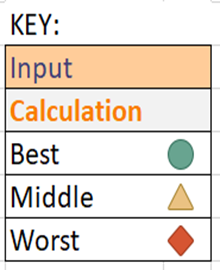 Reduce likelihood of QZ mussel spread to other lakes
Close ramps → less recreation
Watercraft inspection →  lower public support
"Preliminary Information-Subject to Revision. Not for Citation or Distribution."
Tradeoffs & Optimize
Evaluate outcome sensitivity to assumptions
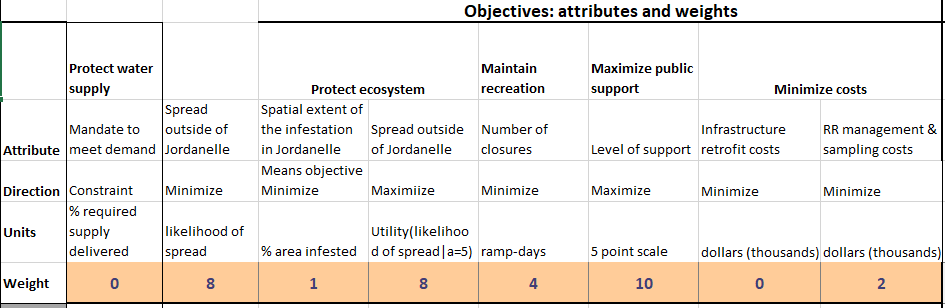 Public support = 10
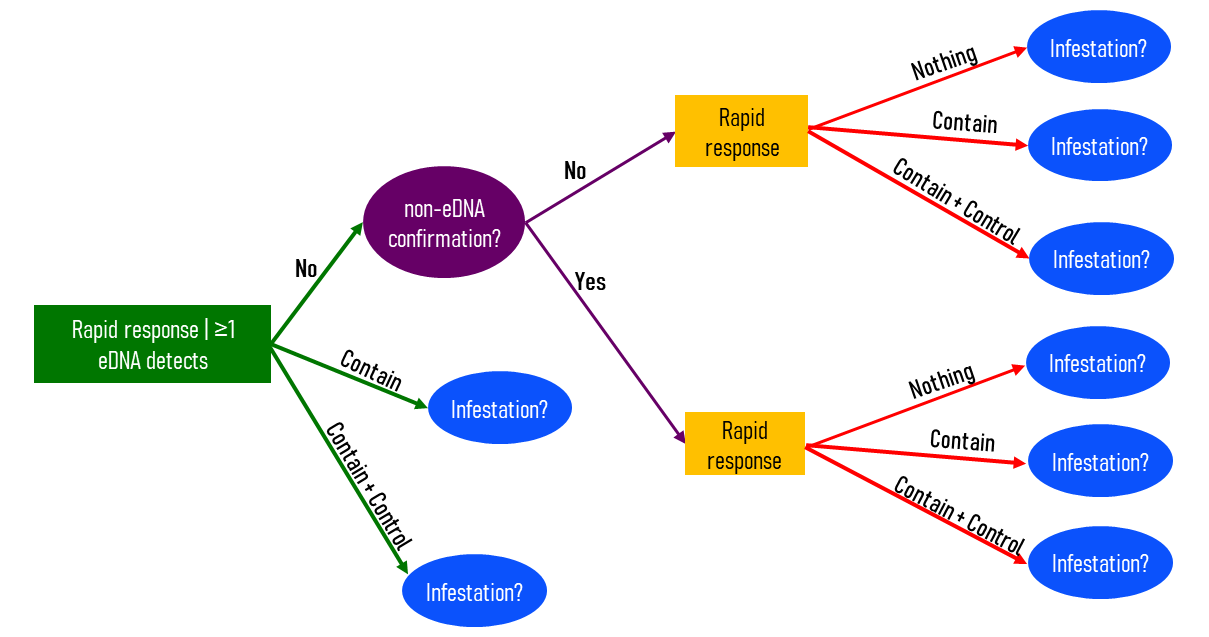 Control costs too much and effect too uncertain
Reduce costs from $millions to $tens of thousands
Regional spread = 10
Decide & Take Action
In process… 

Decision support not decision mandate
Next steps
eDNA detections and EDRR
General template for decision process after eDNA early detections


Test & refine Jordanelle model in different system


Graphic user interface 
‘app’
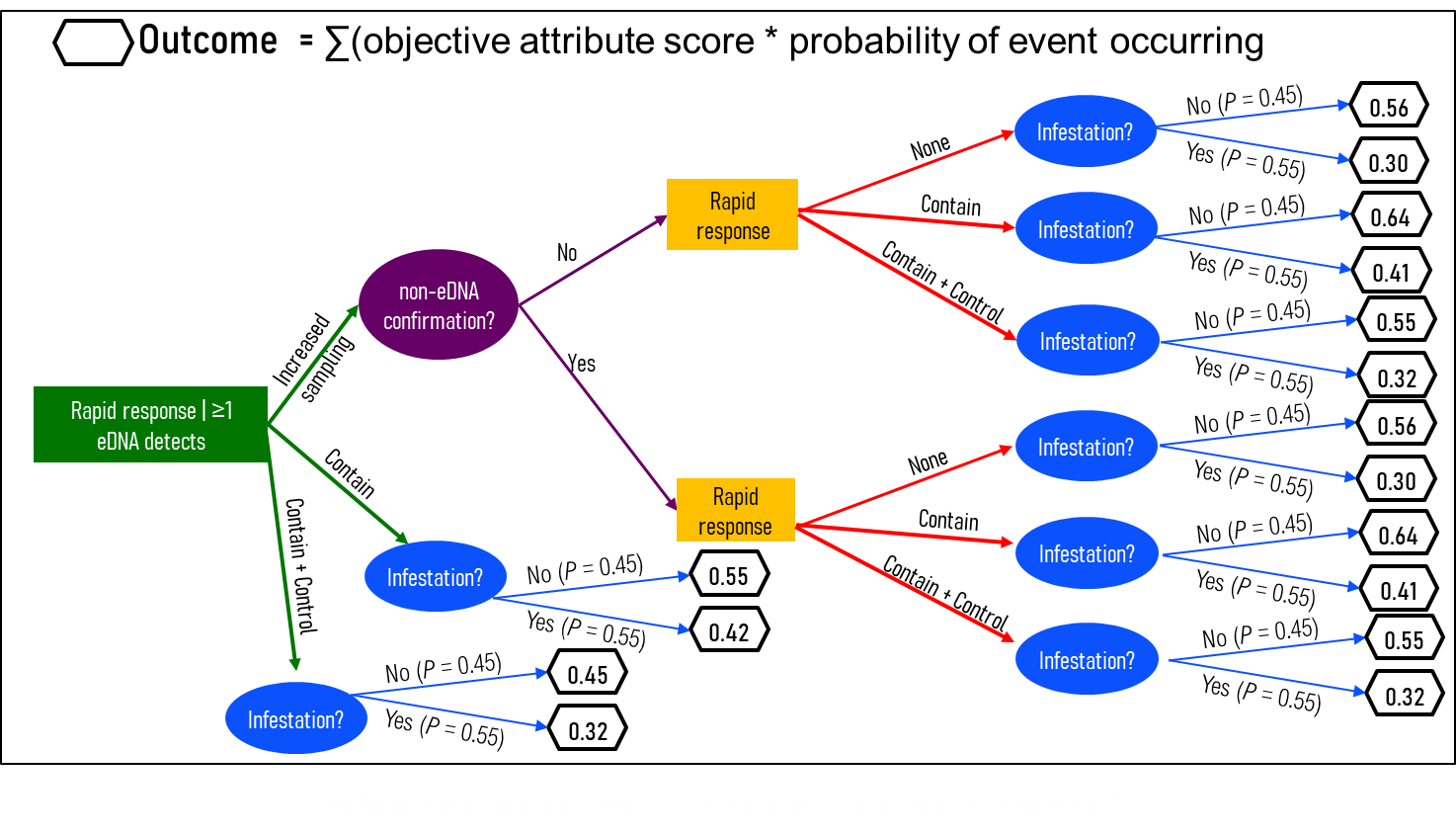 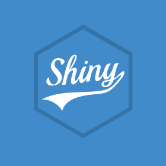 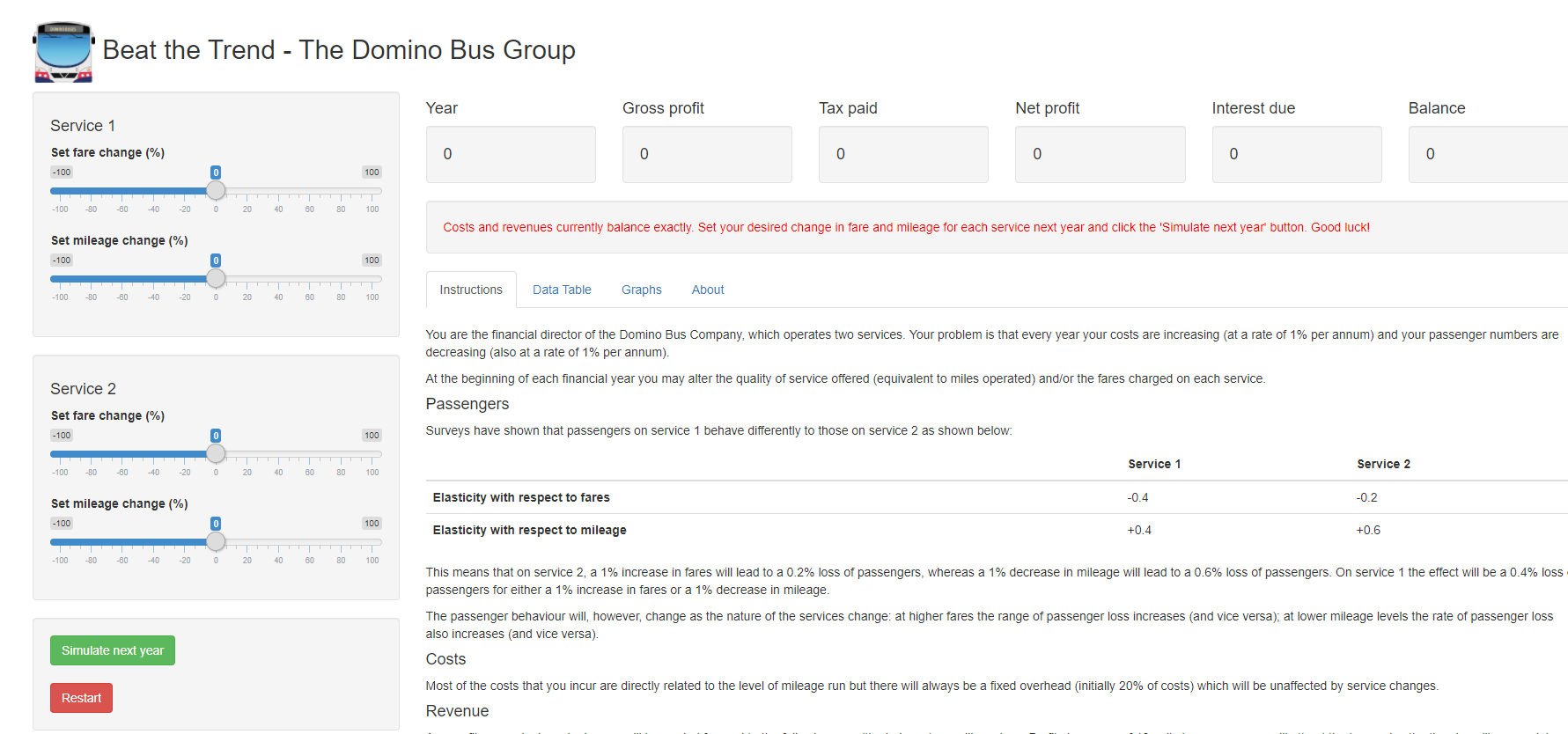 https://community.rstudio.com/
GSARP members
Case study like Jordanelle

Willing decision-makers & stakeholders
Fall 2021
In person (~ 5 days)
Virtual (~ten, 2hr meetings)

Benefits
Useful model specific to your system
Training in SDM
Thank you
Adam Sepulveda
USGS Northern Rocky Mountain Science Center
asepulveda@usgs.gov